The Academic Year
Alice Heatley
Mathematics Teaching Organisation (MTO)
The MTO provides administrative support to students and academics for UG & PGT courses and programmes.
 
Programme and course support
Timetables and room bookings
Tutorial groups
Coursework and examinations
School of Mathematics Teaching Webpages
MTO – Who does what document
Student Support Team
Student Support Officers (Undergraduate continuing students only)
What they Do
The Student Support Officers provide support and guidance to students who are encountering difficulties with any aspect of University life. They liaise closely with Personal Tutors and where appropriate, with University Support Services, so that they are able to provide the best possible support and advice for students.
Who they Are
Grace Wilson - Undergraduate Y2 students
Kat Kiernan - Undergraduate Y3 students
Kathleen Lloyd - Undergraduate Y4/5 students
What they can help with
• Special Circumstances    
• Degree transfers, concessions and progression
• Absences, Interruptions of Study and Withdrawal 
• Information on University Support Services
• Coordinator of Adjustments
• First point of contact for pastoral care
• Advice on support for personal, health issues and accommodation problems 
• Student-Staff Liaison Committees
• Guidance on University procedures and regulations
Student Support Team
Student Advisers (PGT and UG Year 1 students only)
What they Do
Student Advisers are the primary contact for taught students located within the school who provides support for a designated group of students. This member of staff is the first point of contact for all challenges students face and will refer students on to other services where appropriate.
Who they Are
Niamh McCrossan - Undergraduate Y1
Emily Harlo - Undergraduate Y1
Kaete Followwill - PGT
What they can help with
• Special Circumstances    
• Degree transfers, concessions and progression
• Absences, Interruptions of Study and Withdrawal 
• Information on University Support Services
• Coordinator of Adjustments
• First point of contact for pastoral care
• Advice on support for personal, health issues and accommodation problems 
• Student-Staff Liaison Committees
• Guidance on University procedures and regulations
key periods and activities - Teaching
Course preparationshttps://teaching.maths.ed.ac.uk/main/staff/course-organiser/introduction
Welcome week – University/School events. PT meetings. 
Exams - December/May/August
Exam Boards and Special Circumstances (January/June/August/October)
Graduations – July & November
Student Voice - Mid-semester feedback / Student Staff Liaison Committee – SSLC / Surveys
Board of Studies
Important things to know
Teaching information for staff:
Teaching web pages – School of Mathematics. Staff. School of Mathematics Intranet
SharePoint
School of Mathematics – Staff/Student SharePoint
School of Mathematics – secure staff SharePoint area (restrictions apply)
University Key dates and School Diary: 
University Key Dates
School of Mathematics event calendar
Taught Assessment Regulations. Academic Year 2022/23
TAR 2022/23
Degree Regulations & Programmes of Study (DRPS) 2022/223
Degree Programme Regulations
DRPS : DPTs : School of MathematicsDRPS : Course Catalogue : School of Mathematics
key periods and activities - Tutoring
August & September – Tutoring Draft & “Final Version”


December & January – Tutoring Amendments
Systems
Euclid
Learn
Tophat
Path
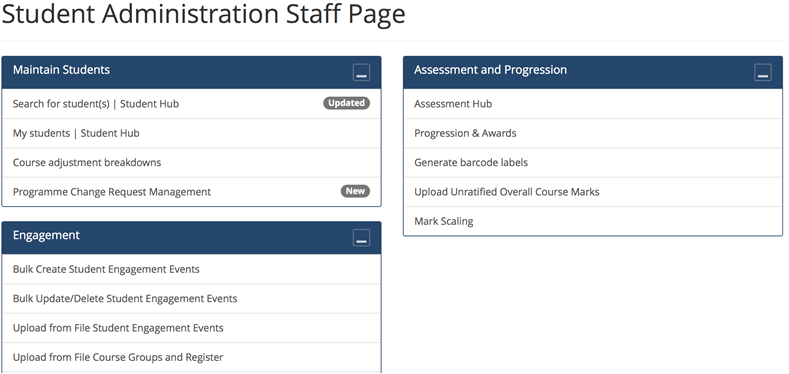 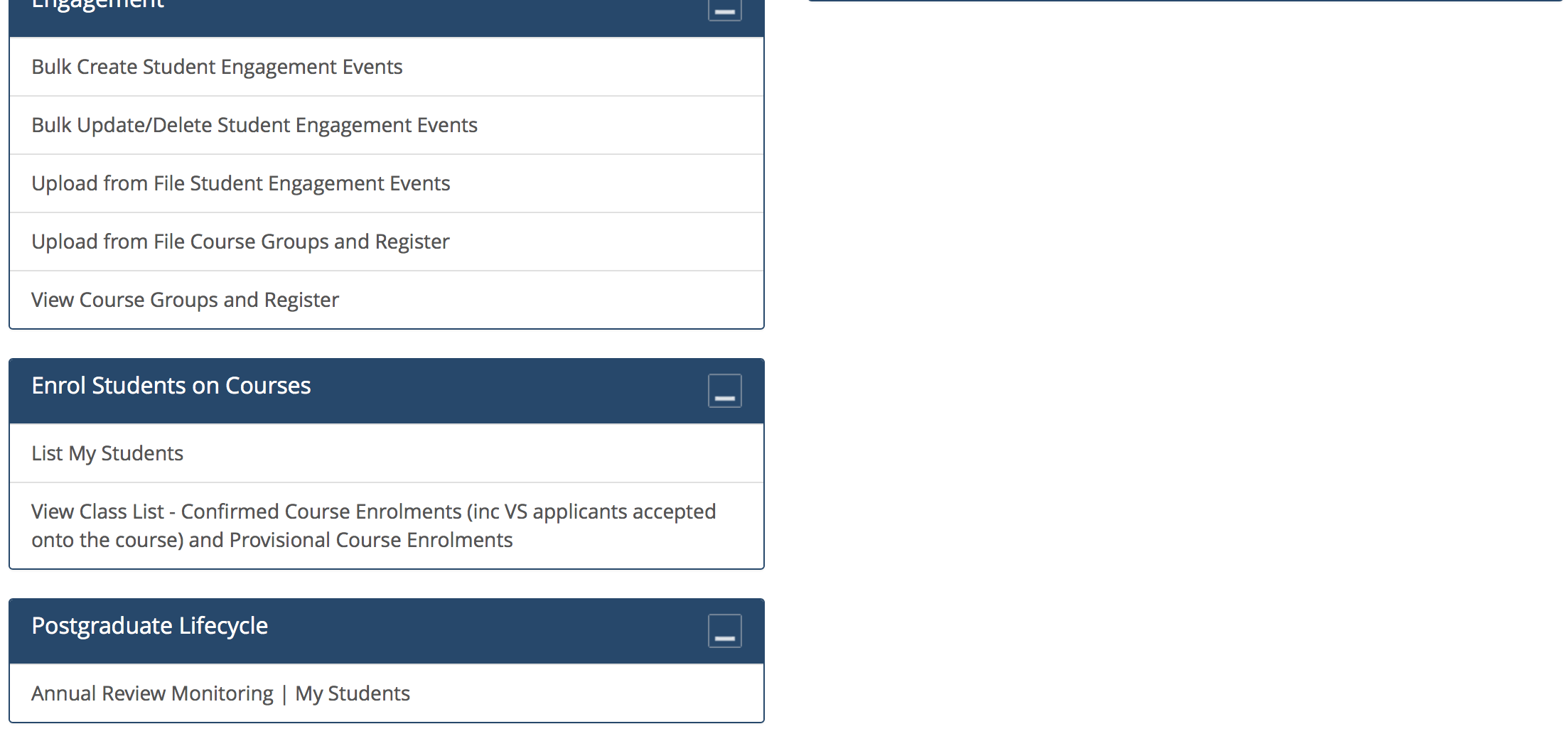